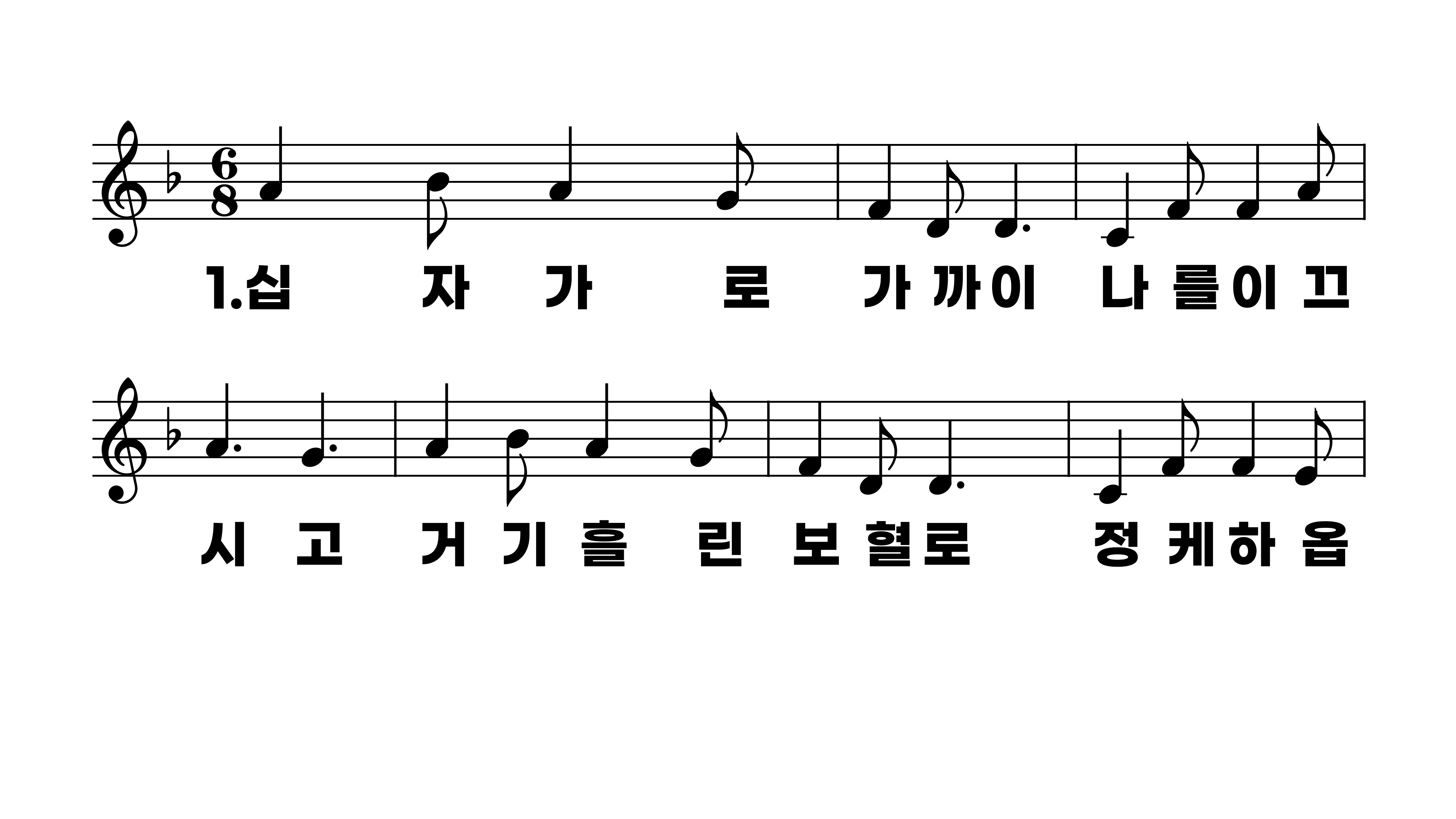 439장 십자가로 가까이
1.십자가로가
2.십자가에가
3.십자가로가
4.십자가에가
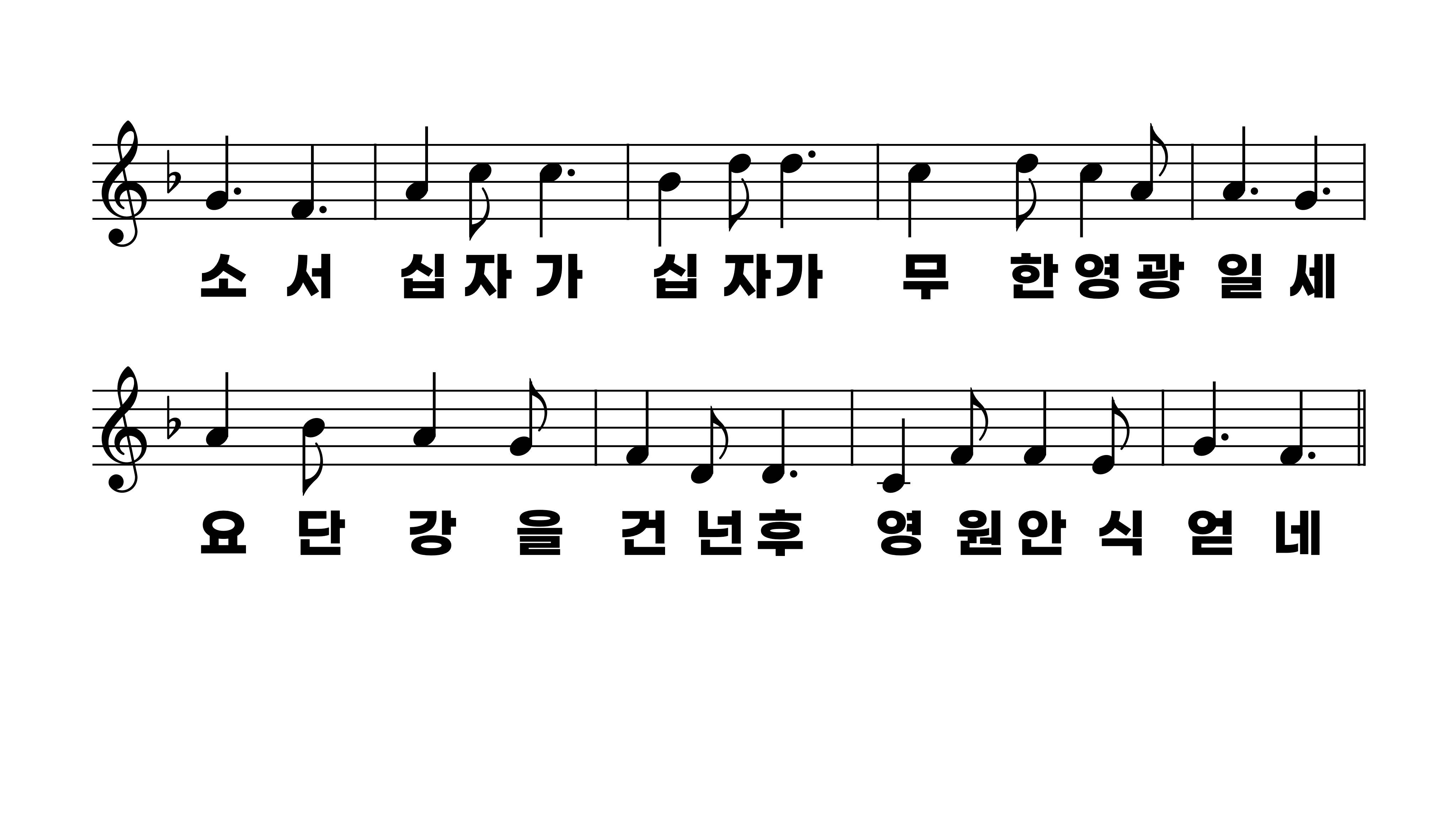 439장 십자가로 가까이
1.십자가로가
2.십자가에가
3.십자가로가
4.십자가에가
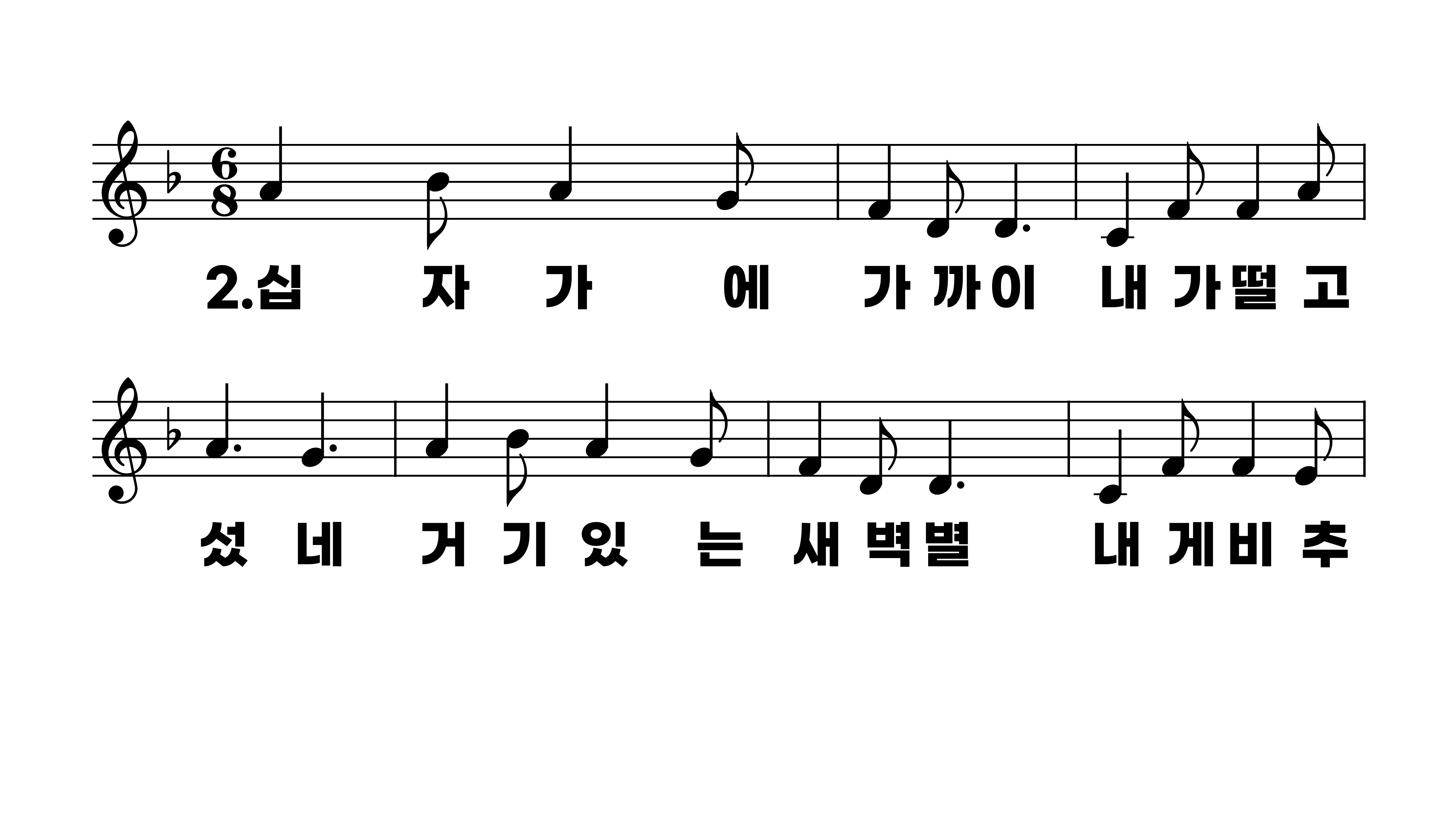 439장 십자가로 가까이
1.십자가로가
2.십자가에가
3.십자가로가
4.십자가에가
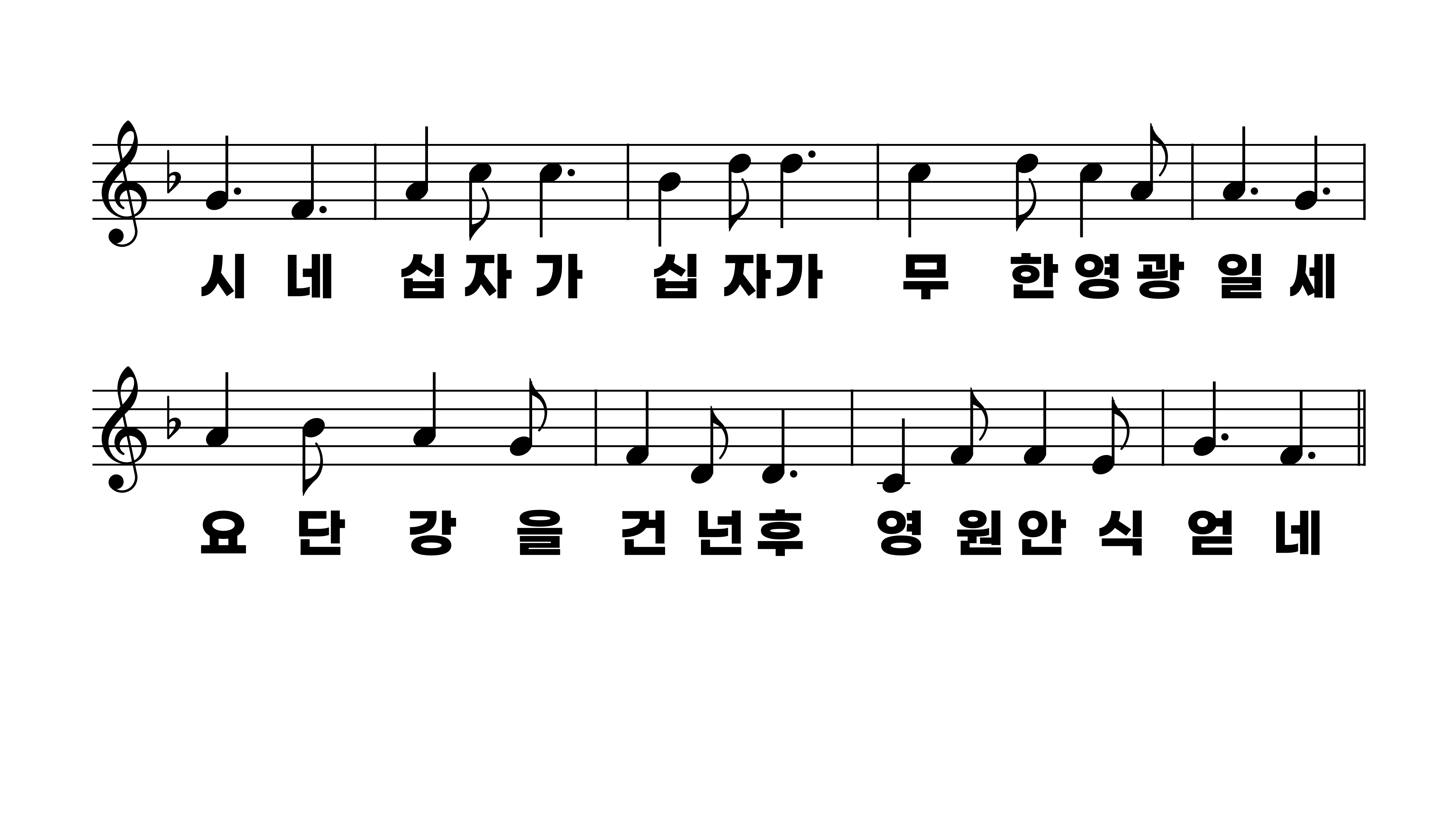 439장 십자가로 가까이
1.십자가로가
2.십자가에가
3.십자가로가
4.십자가에가
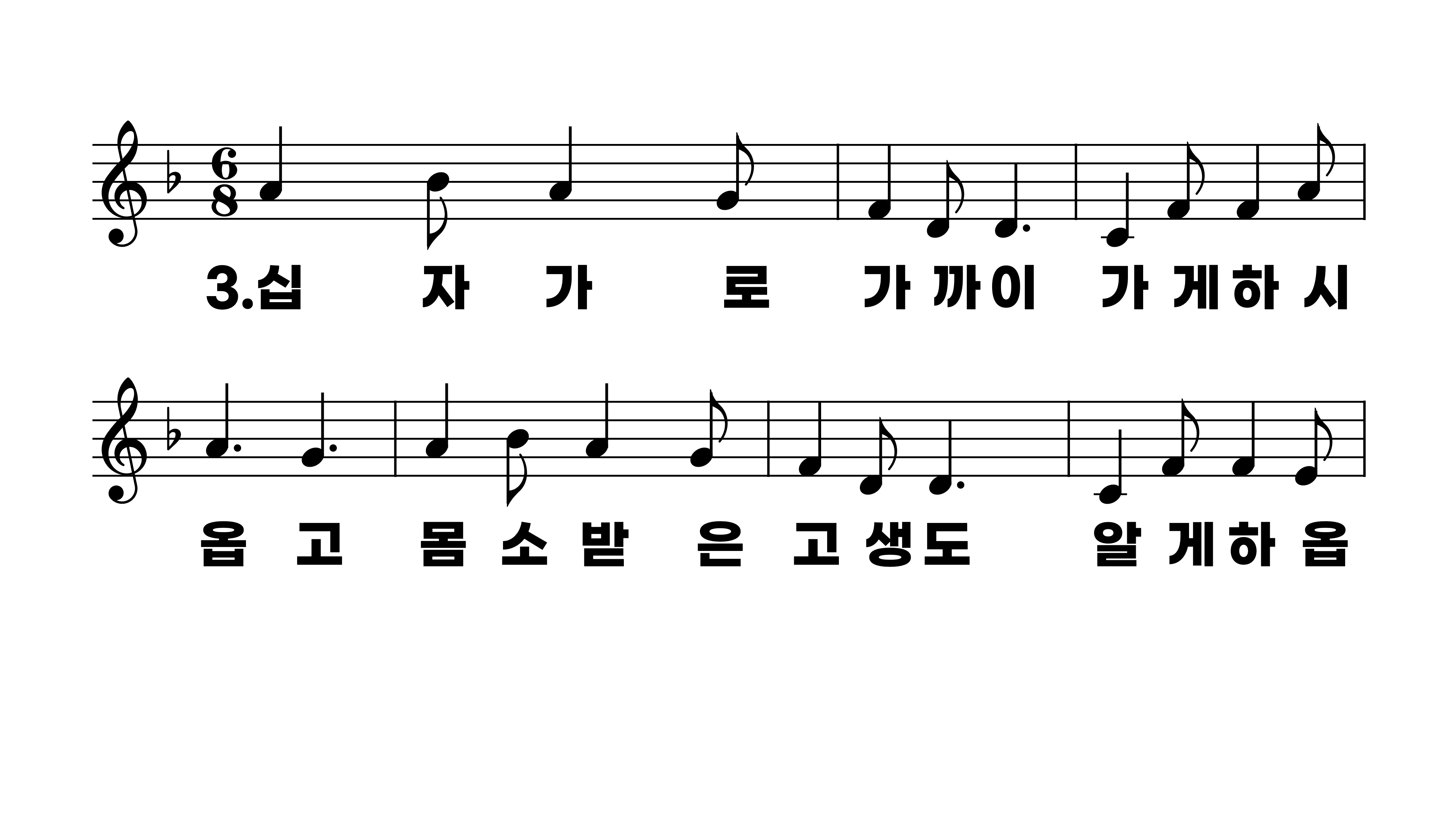 439장 십자가로 가까이
1.십자가로가
2.십자가에가
3.십자가로가
4.십자가에가
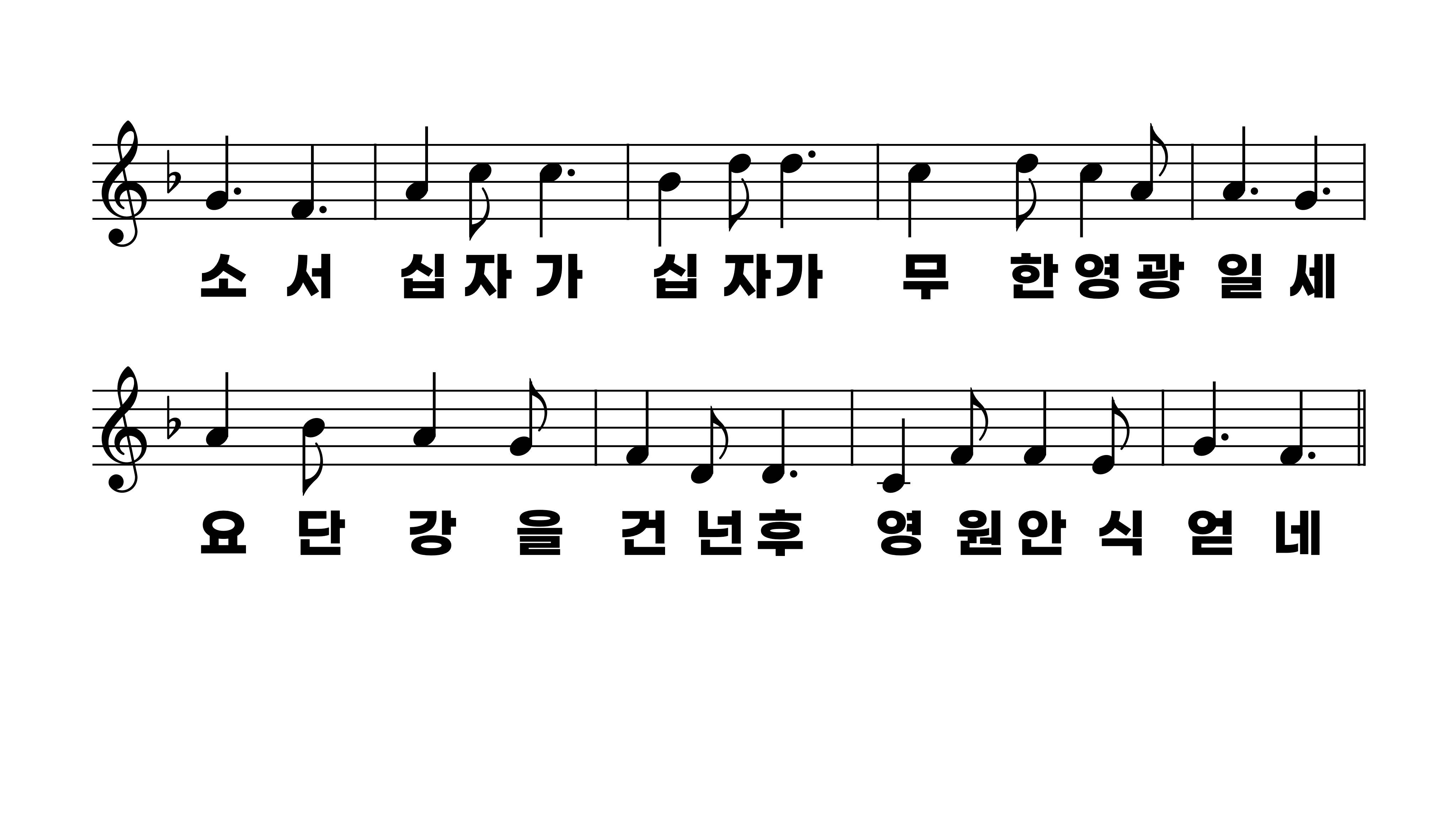 439장 십자가로 가까이
1.십자가로가
2.십자가에가
3.십자가로가
4.십자가에가
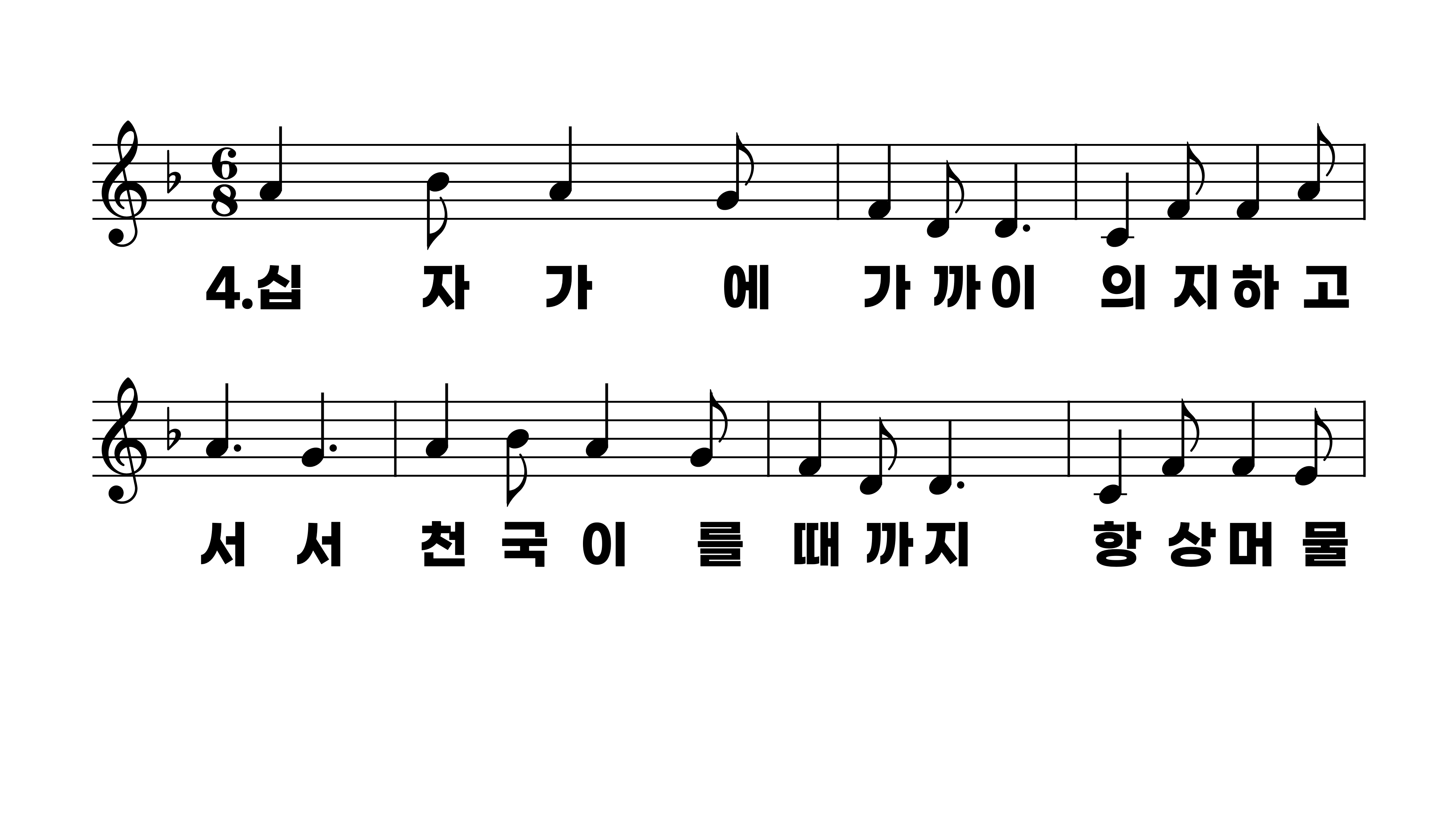 439장 십자가로 가까이
1.십자가로가
2.십자가에가
3.십자가로가
4.십자가에가
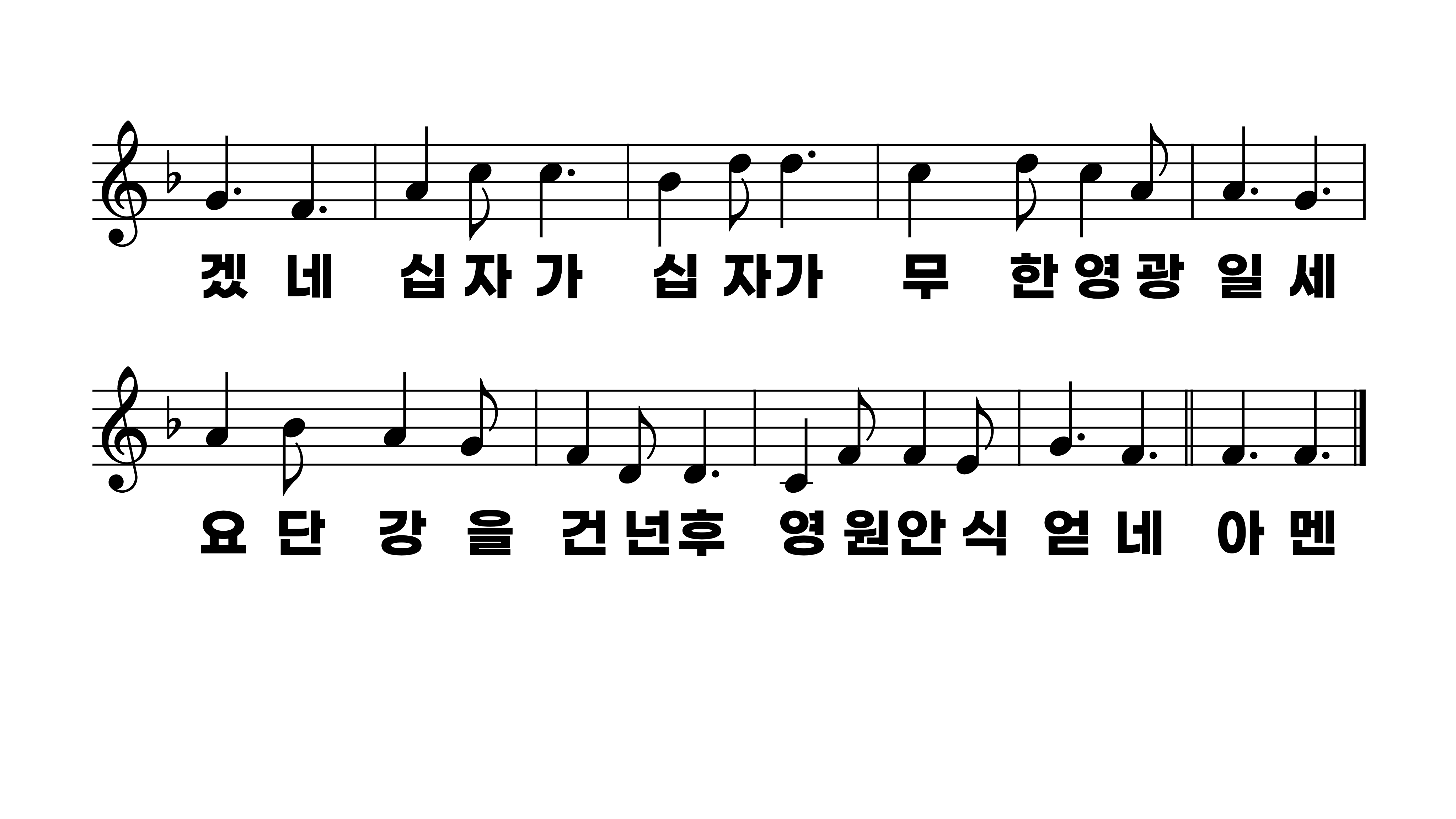 439장 십자가로 가까이
1.십자가로가
2.십자가에가
3.십자가로가
4.십자가에가